State Taxation of Partnerships
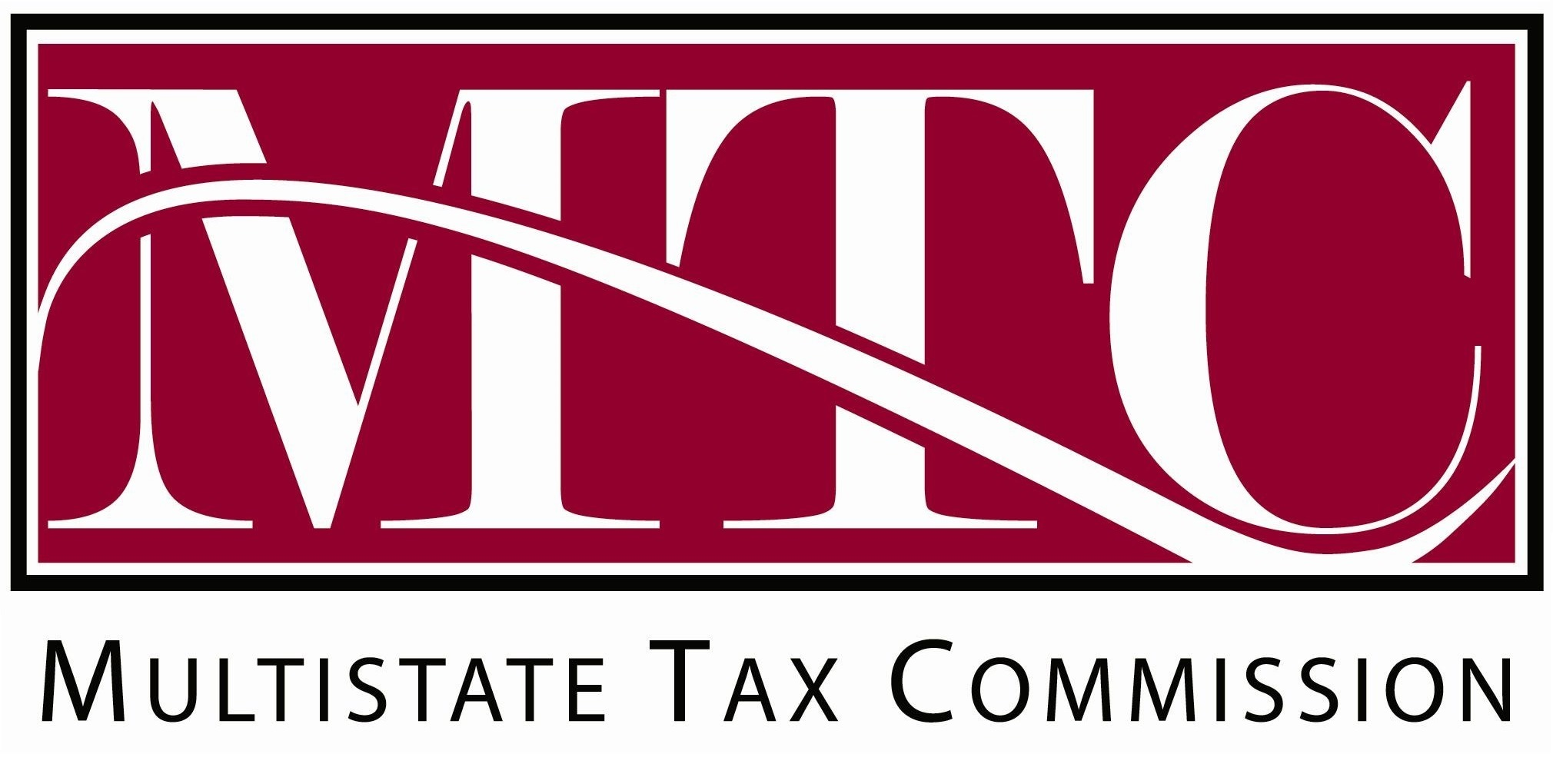 September 14, 2021
The project work group has outlined a general approach to the project:
Identify and generally describe a comprehensive list of potential issues. 
Note the important relationships between those issues. 
Select a particular issue and develop generally recommended practices or positions.
Repeat step 3 until all major issues have been addressed and reconcile any differences.
Agree on overall set of recommended practices/ positions for all issues.
Begin creating draft models, etc., to carry out the recommended practices/positions.
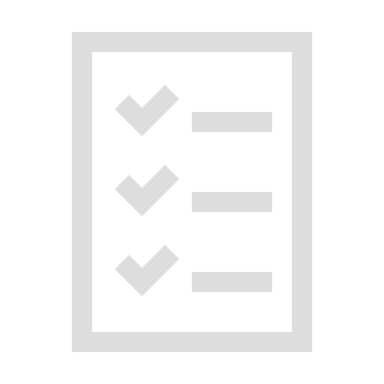 Project Plan
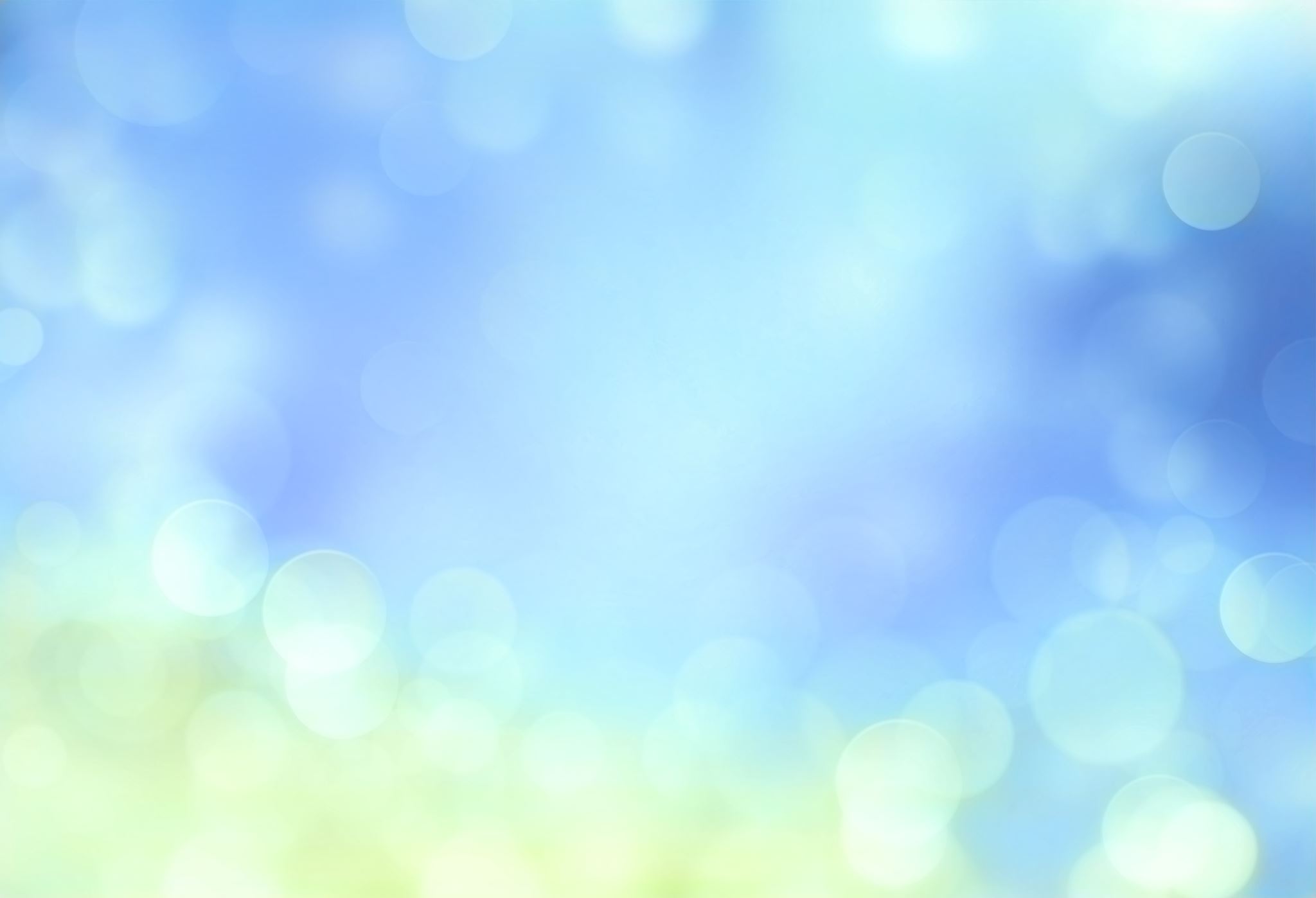 Roadmap
Last Call
Conformity Issues –
Implications of conformity to Subchapter K for state tax on multistate income:
Special allocations
Guaranteed payments
Contributed built-in gain property
Inter-partnership transactions
Anti-abuse rules
Sourcing 
Different methods
Example showing how different results can be
Last Call
Methods:
Situs Based –
Using partnership information (example – domicile)
Using partner information (example – residence)
Apportionment Based –
Using partnership factors
Using partner factors (corporate partners)
Using combination of factors (corporate partners)
Tiered Entities –
Apportion using recognizing partnership factors – sourcing flows through
Apportion using the K-1 partnership factors
Using a combination of factors
Updates – To Last Version of Outline
Sourcing –
Constitutional Principles – 
Sourcing of Multistate Income Generally
Applied to Formulary Apportionment Specifically
Applying the Principles –
Use of UDITPA (and Similar Corporate Apportionment Rules)
Model Regulations
Model Combined Reporting Statutes
Aggregate vs. Entity Theories
Differences in Partners
Constitutional Principles:
States may use formulary apportionment rather than specific geographic attribution of income and expense.
The factors used to apportion the income have to be fairly related to the income.
Unitary business (entity unity) or operational relationship (asset unity) may connect the factors to the income being apportioned.
One taxpayer may have separate unitary businesses – each of which can be separately apportioned using related factors.
The method must be internally and externally consistent.
The standard for formulary apportionment is “out of all proportion.”
Constitutional Principles:Extrapolating from Entity Taxation to Passthrough Taxation
Constitutional cases generally involve applying the apportionment factors of a taxable entity (or group) to income from a particular source.
In the case of partnerships – the factors applied are often the factors of the source entity itself, rather than the taxpayer. 
This method, sometimes referred to as “investee apportionment” or flow-through sourcing has never been explicitly approved by the U.S. Supreme Court. (See MeadWestvaco Corp. v. Illinois Dept. of Revenue, 553 U.S. 16 (2008)).
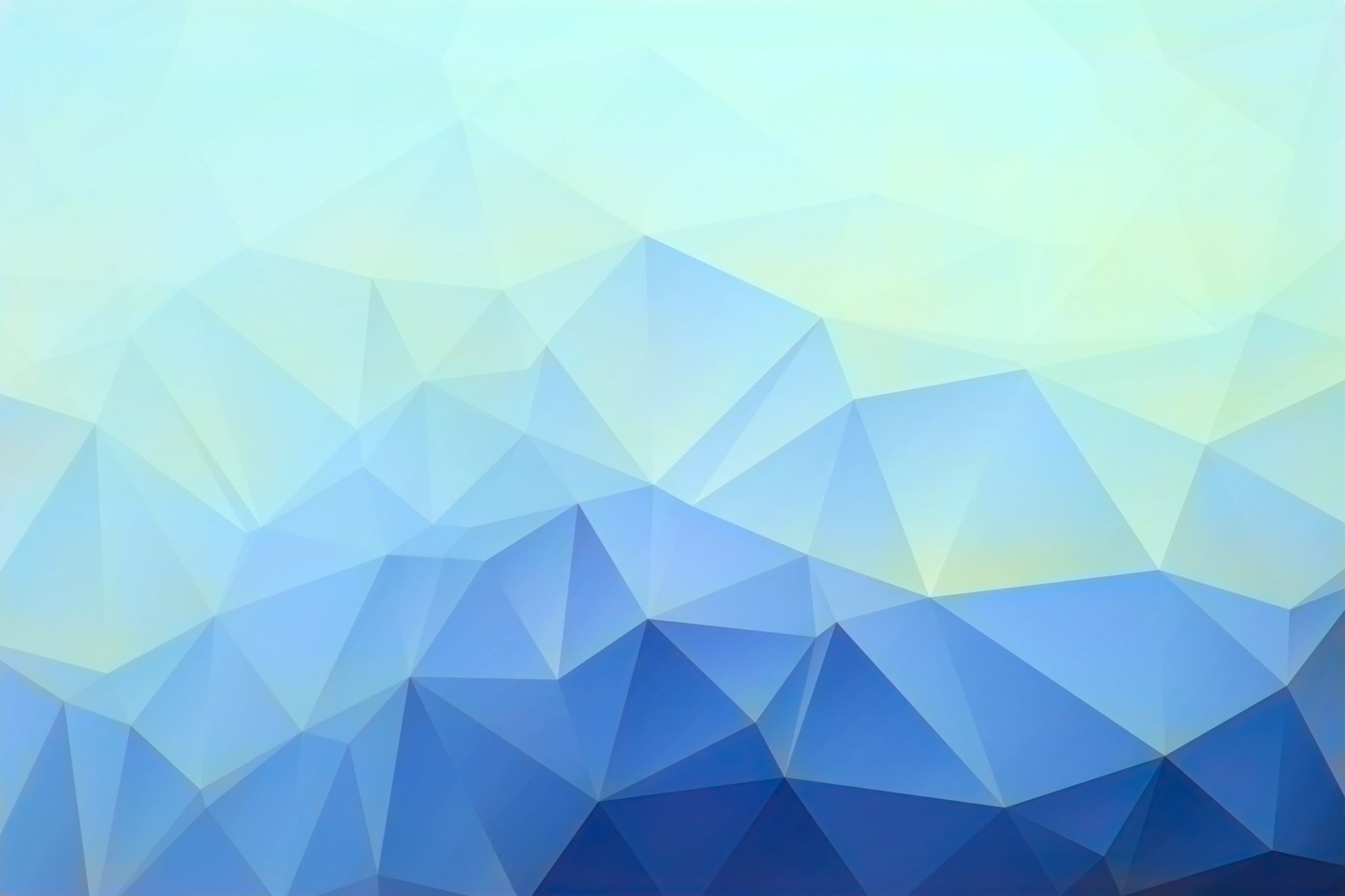 Sourcing Questions and Issues
Applying the principles to:
Example – Question on Guaranteed Payments:
A and B form a partnership – AB. 
A lives in State 1, B lives in state 2.
Both State 1 and State 2 use single sales factor apportionment.
AB has 90% of its sales in state 2.
In addition to its share of partnership items, A receives a guaranteed payment for services done for the partnership—entirely in State 1.
Under IRC 707(c), this guaranteed payment would reduce partnership income as an expense—so that it affects A and B’s distributive share of that income.
Question – how should the guaranteed payment be sourced?
Possible Answers:
The guaranteed payment could be sourced as wages – so that all of it would be sourced to State 1. 
The guaranteed payment could be sourced based on where the services are performed (generally) – so, again, all of it would be sourced to State 1.
The guaranteed payment could be apportioned in the same manner as the distributive share of partnership income – so 90% would be sourced to State 2. 
(Would it change your answer if State 1 had no income tax?)
Variation – Question on IRC 707(a) Transactions:
Same facts except that A loans AB money and will be paid interest on that loan.
Assuming the interest would generally be sourced to State 2 under its sales factor apportionment formula, the interest might be sourced 100% to State 2.
Alternatively, the interest might be sourced in the same manner as A’s distributive share – 90% to State 2.
Variation – Question on Built-In Gain Asset Contributed
Same facts except that A contributes an asset to AB that has a built-in gain. (The asset was in State 1 but physically moved to State 2.)
The asset is subsequently sold triggering the gain.
Under Subchapter K, the portion of the realized gain representing built-in gain is allocated back to A.
The gain could be allocated 100% to State 1.
The gain could be apportioned along with A’s distributive share income – 90% to State 2.
Example: Role/Status of the Partner
A, B, and C form a partnership – ABC.
ABC operates in State 1. A and B are residents of State 1. C is a resident of State 2.
Is C required to source distributive share income to State 1?
If C is a minority partner?
If C is a limited partner?
If C’s role is purely passive?
Does it matter whether C is a corporation of individual?
Relationships Between These Elements
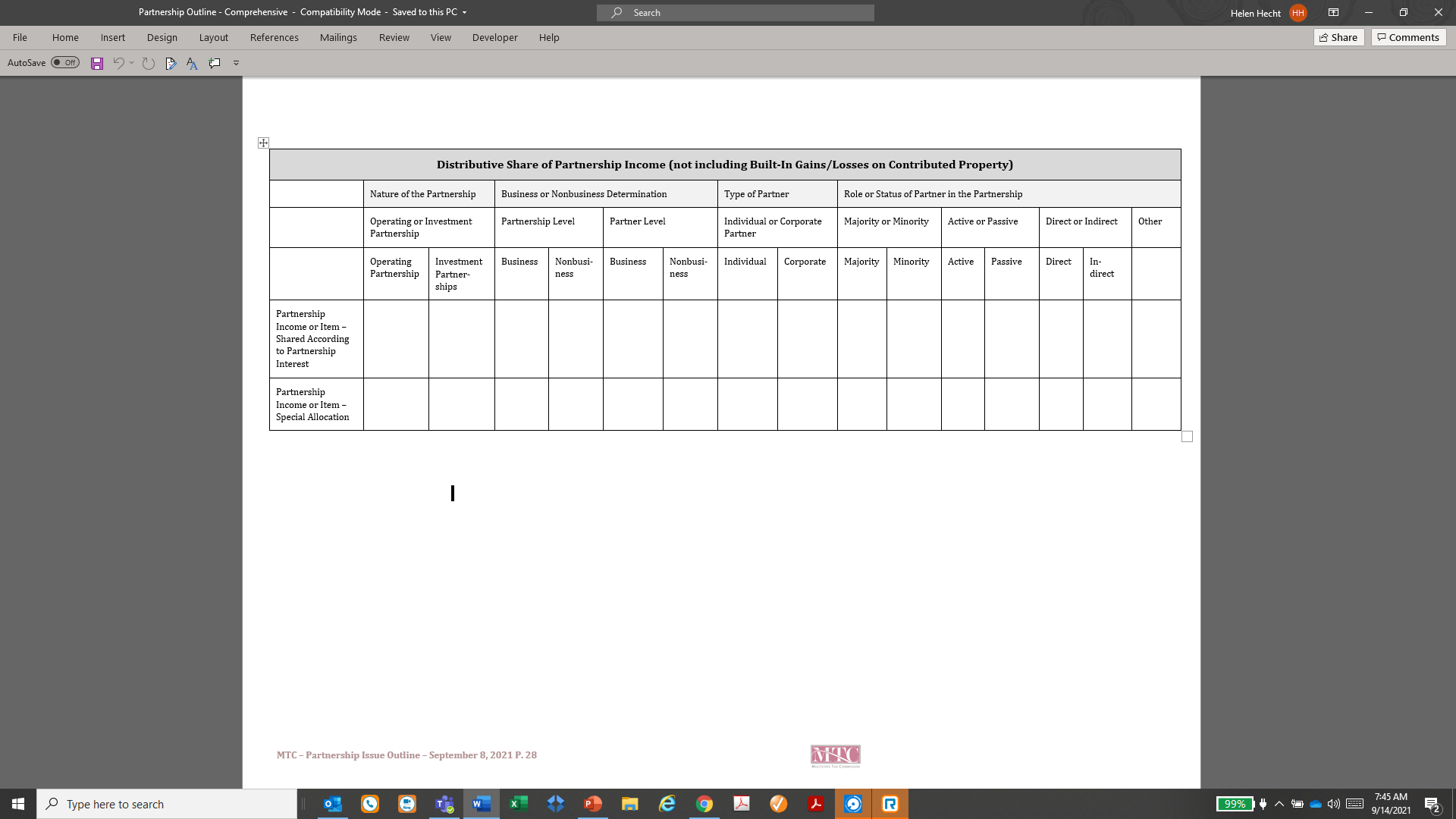 Next Steps
Survey of how states have addressed important issues. Examples: 
Specific rules for partnership apportionment (states generally refer to corporate rules)
Exceptions—if any—for roles/status of partners (minority of states make exceptions)
Rules for guaranteed payments (a handful of states have them)
Specific definitions of investment partnerships (less than half the states have them)
Specific rules for determining business/nonbusiness income (differences in the rules)
Consistency (or not) in state rules. Example:
The minority of states have addressed guaranteed payments are split.
Next Steps
We will continue to flesh out the outline and identify questions and issues.
Send anything you think we should include or anything we’ve missed and we’ll incorporate it.
Next meeting:
Finish sourcing of operating income.
Discuss credits for taxes paid (residents).
Kick off sourcing of sale of partnership interest.
Final Note
When we did our initial survey of the partnership work group we asked whether their agency could benefit from training on partnership issues
100% of the respondents said yes.
Will be following up on training as we get closer to the uniformity committee meeting.